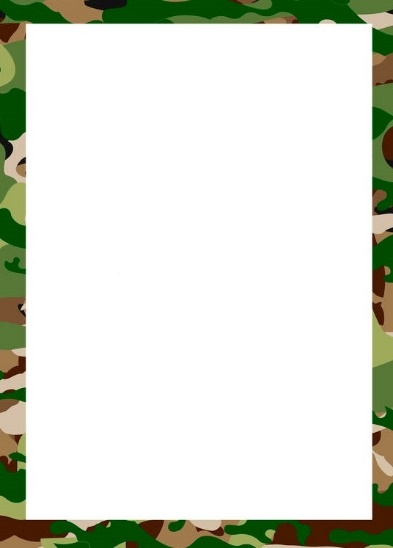 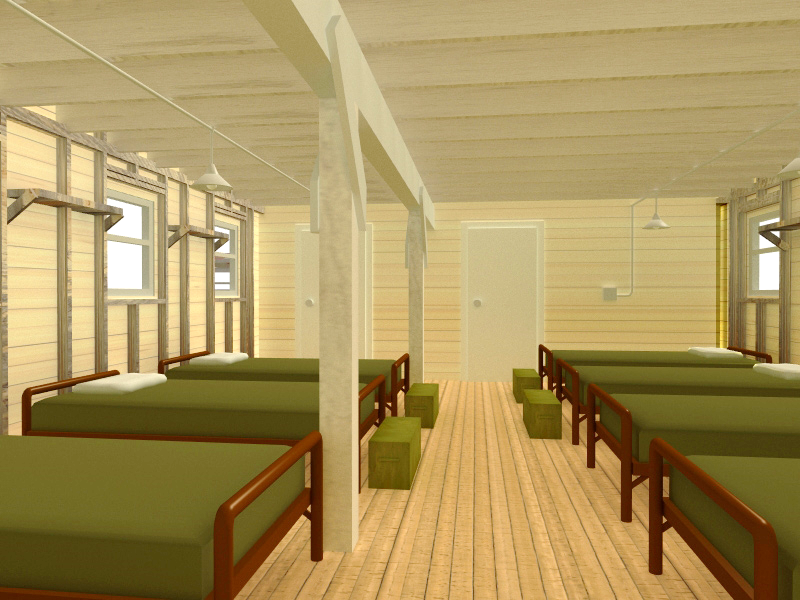 CHUẨN BỊ HÀNH TRANG
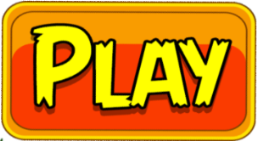 HƯỚNG DẪN

Trò chơi được áp dụng cho hoạt động Kiểm tra bài hoặc Củng cố nội dung bài học.

HS sẽ lần lượt trả lời đúng các câu hỏi để giúp chú bộ đội  chuẩn bị đầy đủ hành trang.
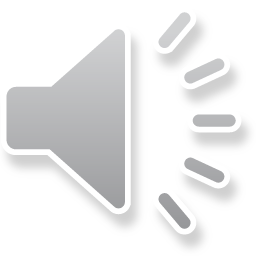 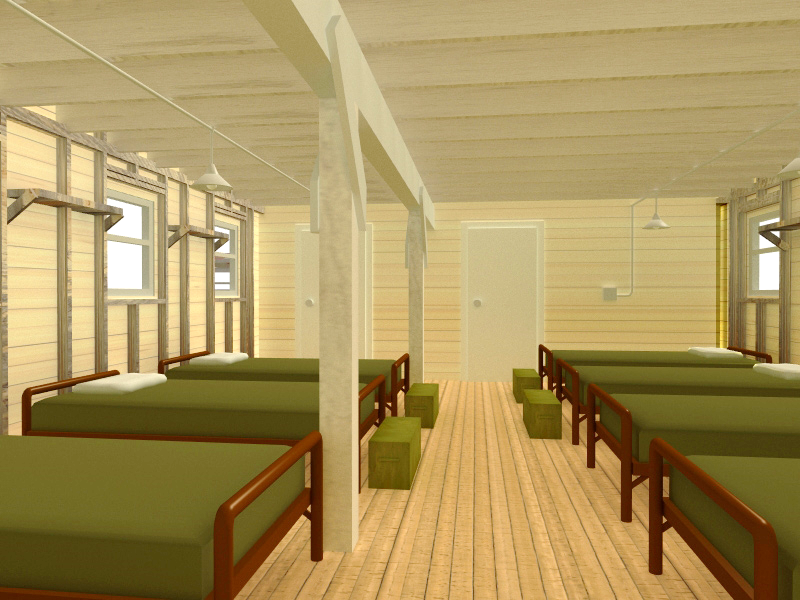 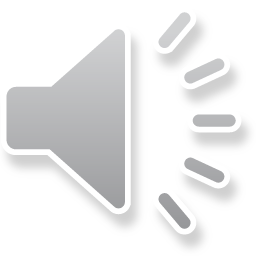 Mũ
LÊN ĐƯỜNG
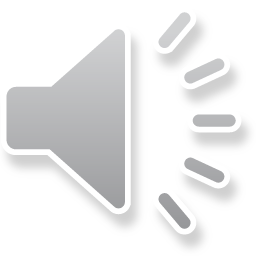 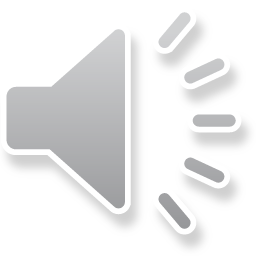 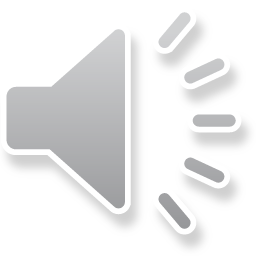 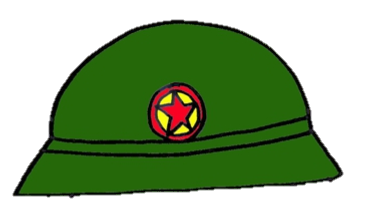 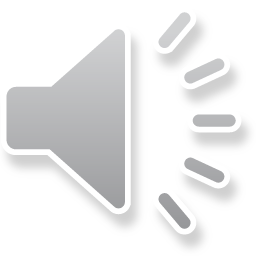 Ba lô
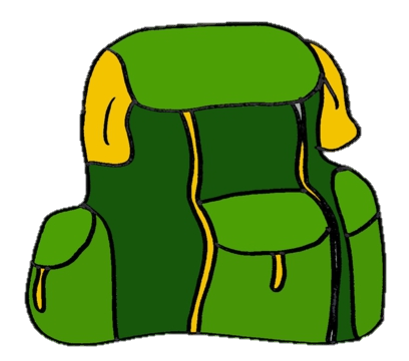 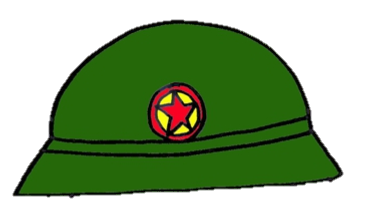 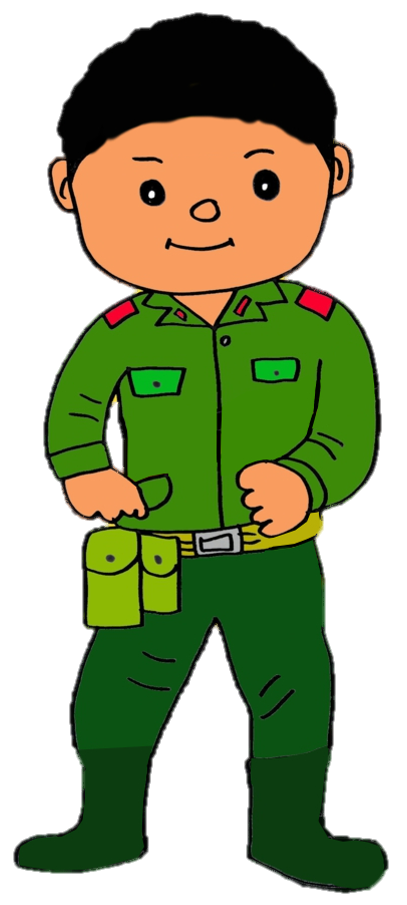 Vũ khí
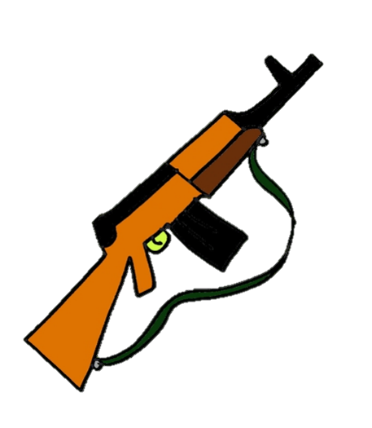 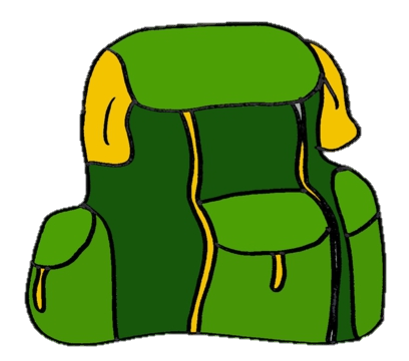 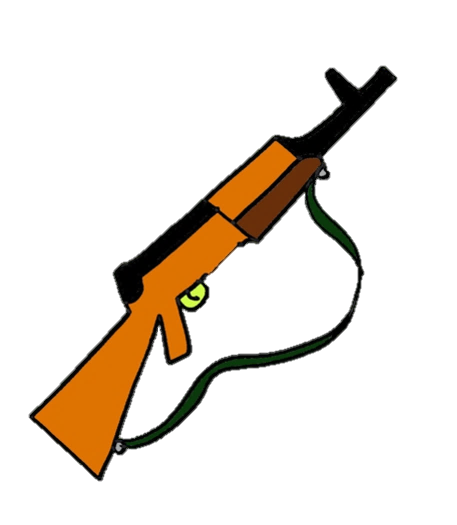 Bình nước
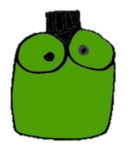 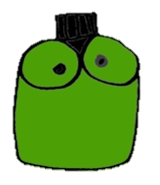 Giày
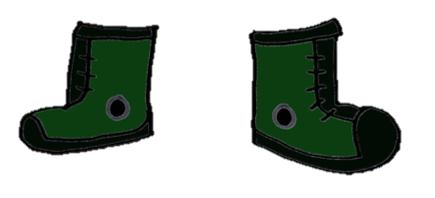 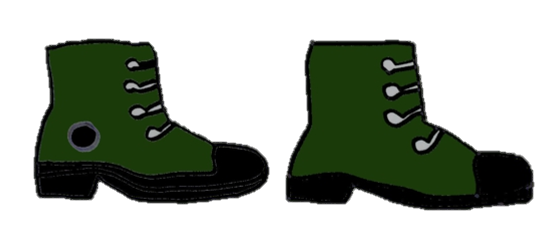 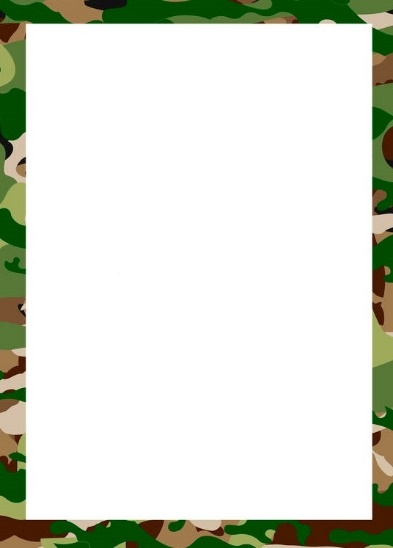 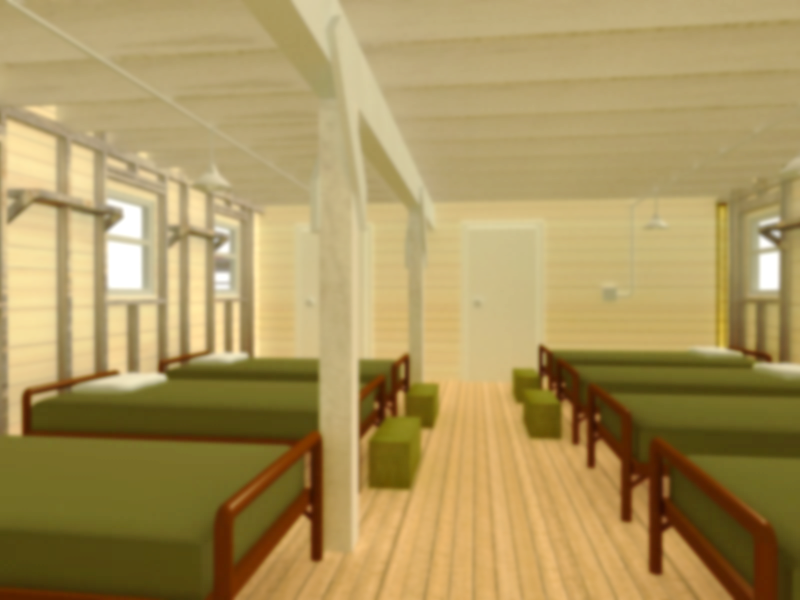 Thầy cô điền câu hỏi ở đây
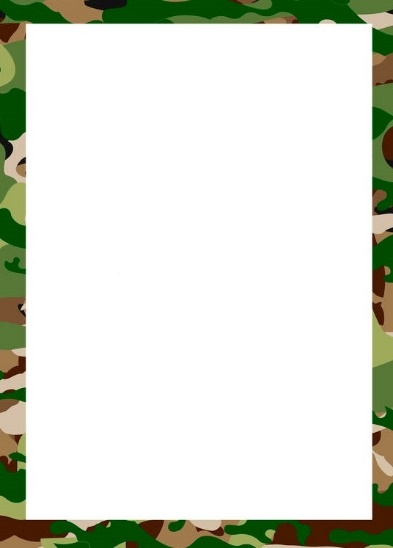 Thầy cô điền câu trả lời ở đây
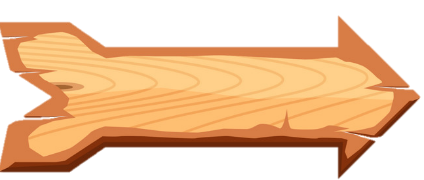 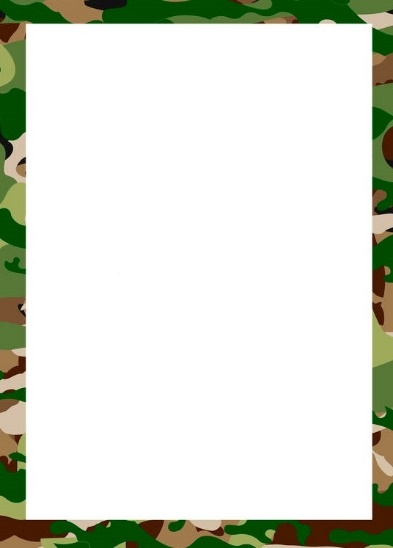 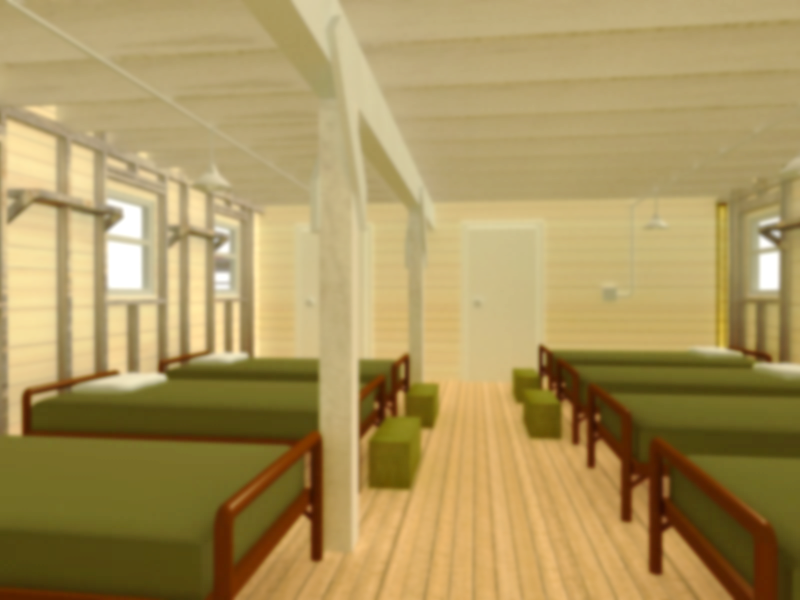 Thầy cô điền câu hỏi ở đây
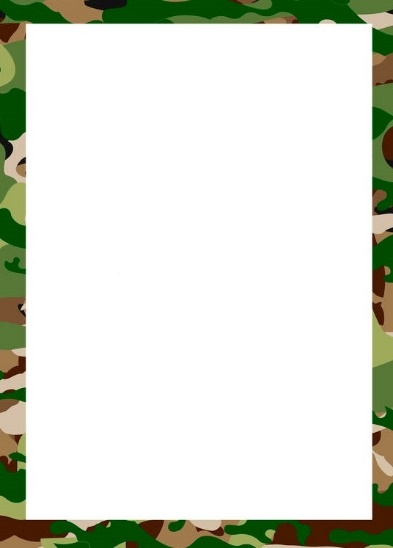 Thầy cô điền câu trả lời ở đây
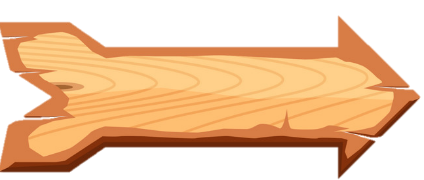 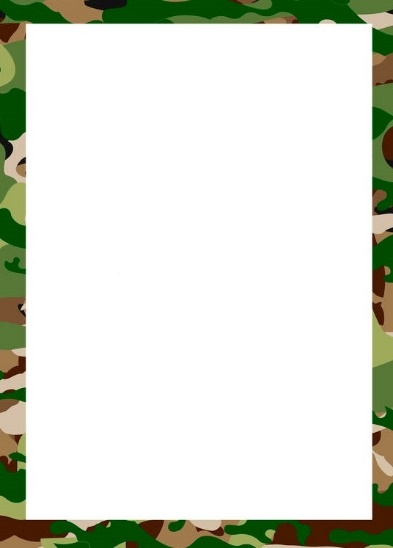 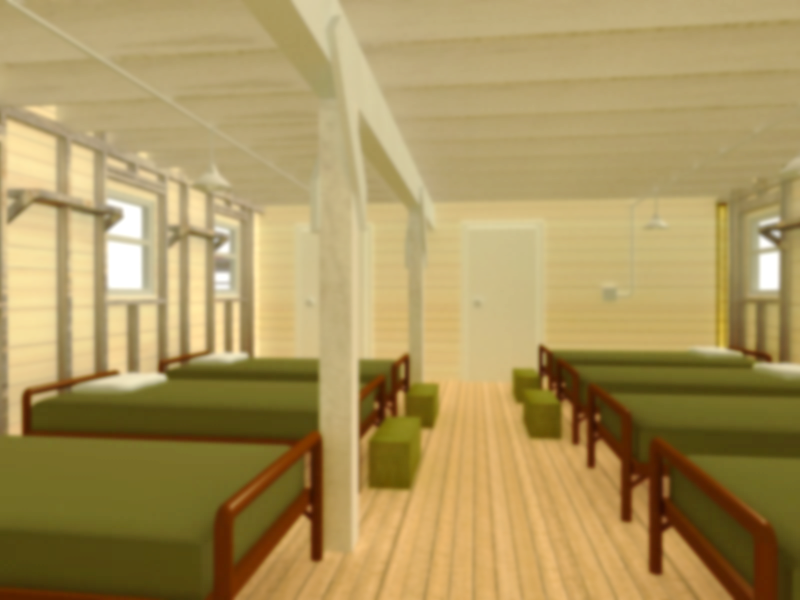 Thầy cô điền câu hỏi ở đây
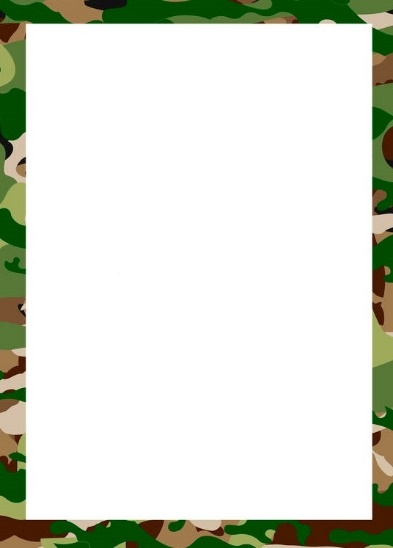 Thầy cô điền câu trả lời ở đây
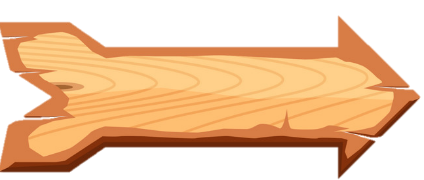 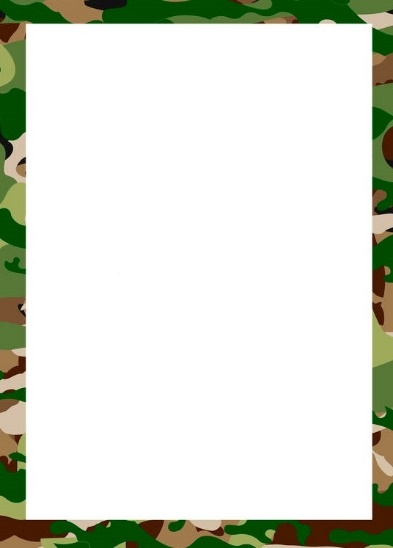 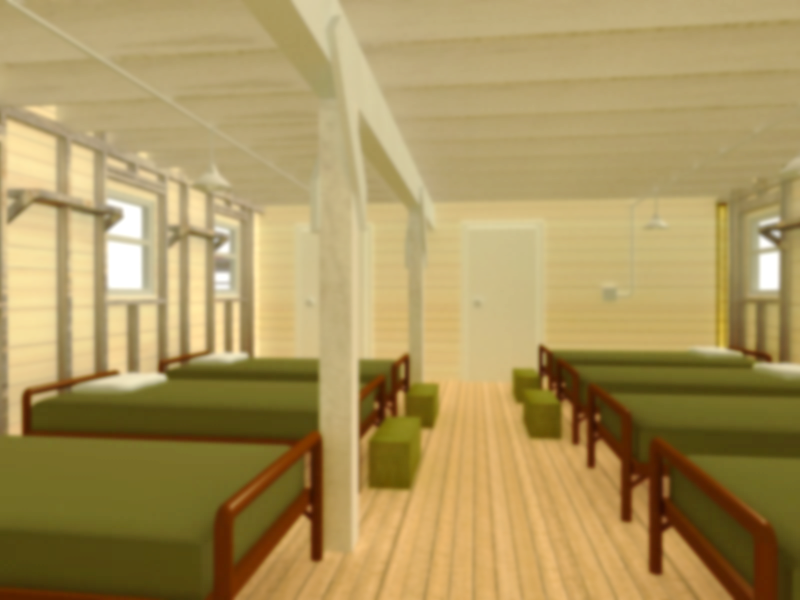 Thầy cô điền câu hỏi ở đây
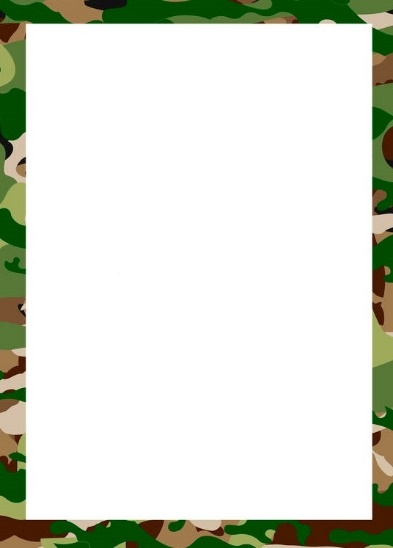 Thầy cô điền câu trả lời ở đây
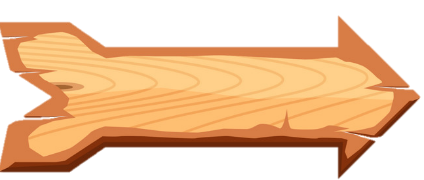 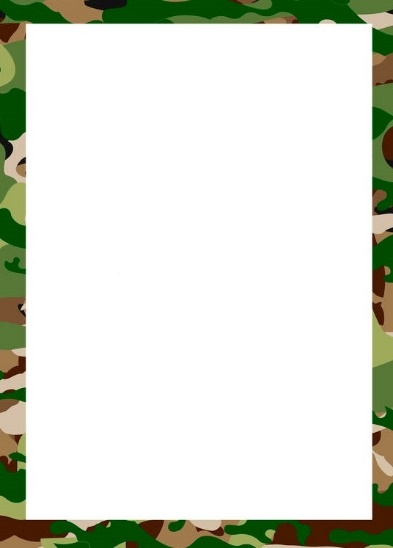 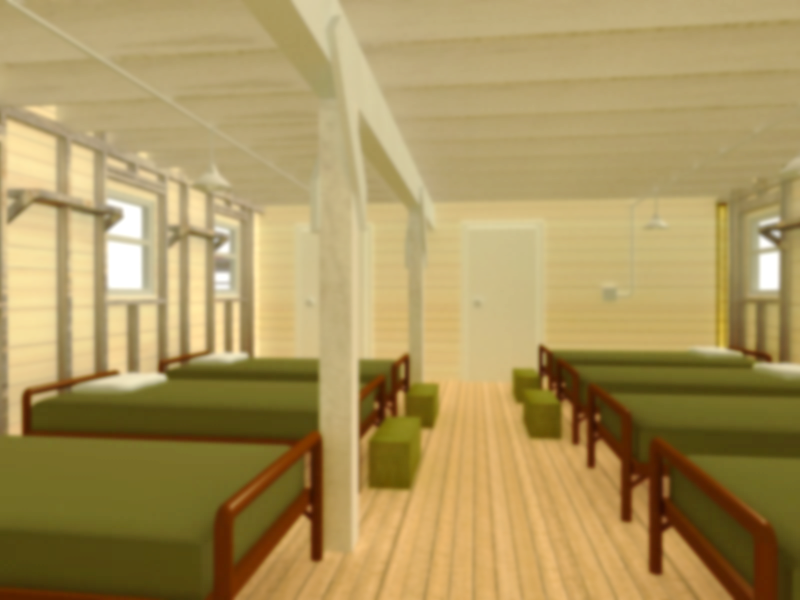 Thầy cô điền câu hỏi ở đây
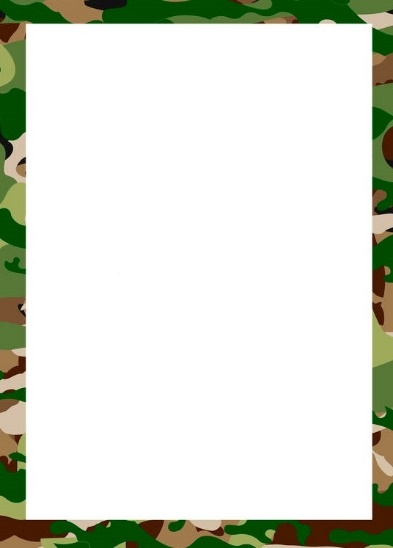 Thầy cô điền câu trả lời ở đây
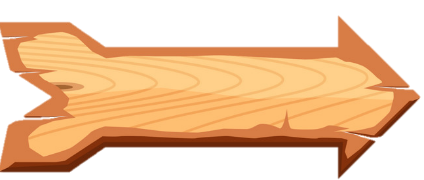 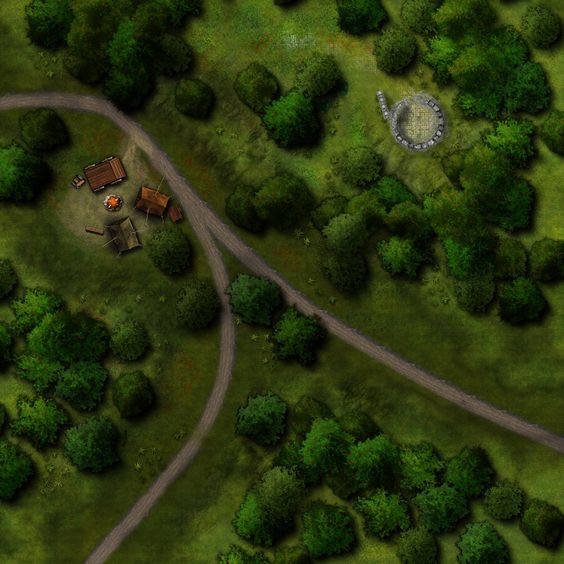 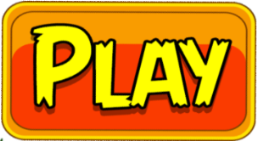 THEO BƯỚC HÀNH QUÂN
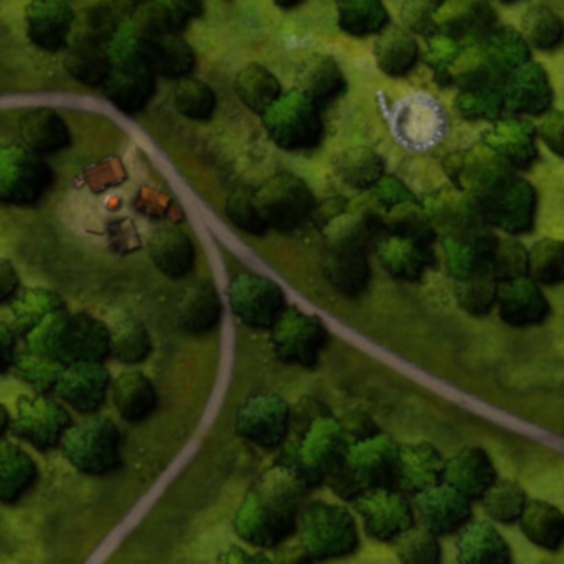 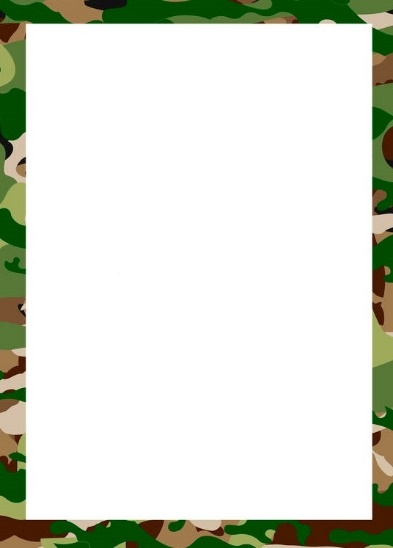 HƯỚNG DẪN
GV chia lớp làm 2 đội
Thành viên mỗi đội sẽ lần lượt trả lời các câu hỏi
Với mỗi câu trả lời đúng, HS có thể giúp nhân vật 
      của đội tiến lên một bước
Đội nào giúp nhân vật của mình đến doanh trại 
      trước sẽ là đội chiến thắng
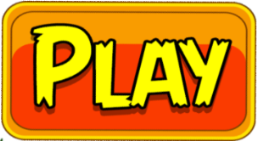 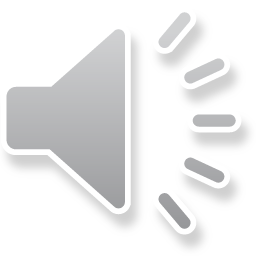 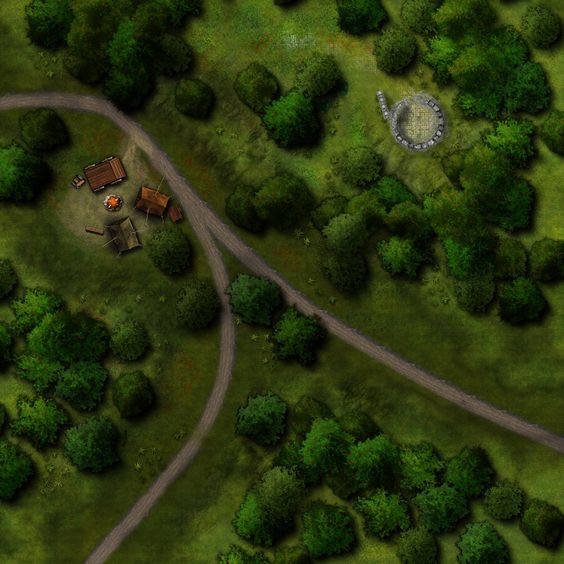 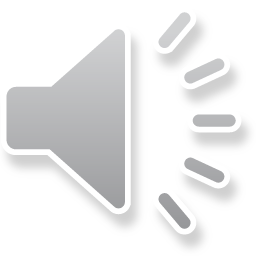 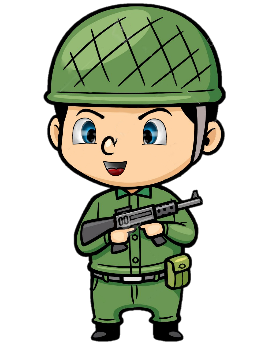 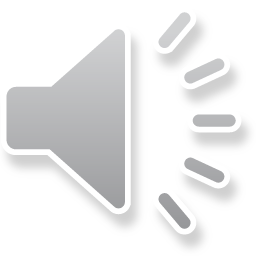 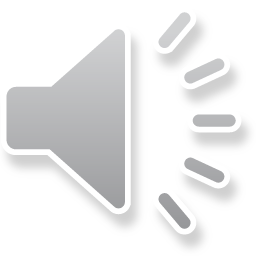 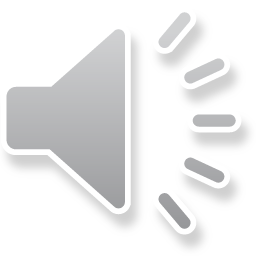 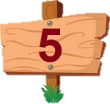 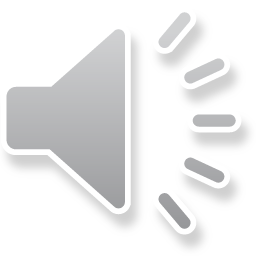 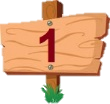 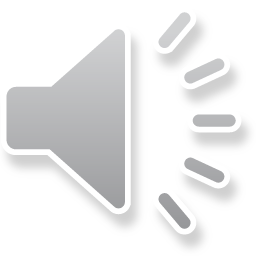 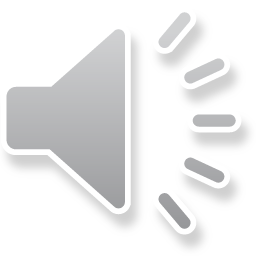 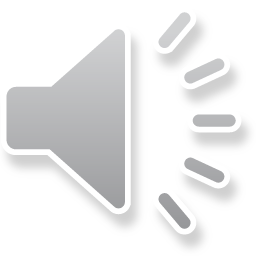 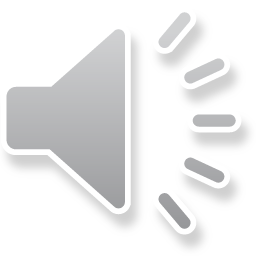 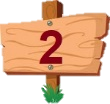 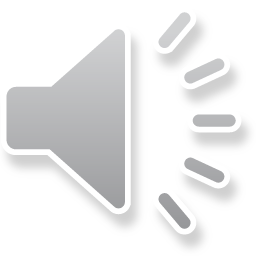 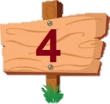 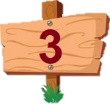 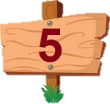 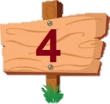 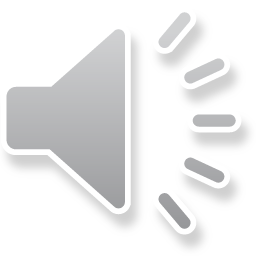 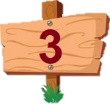 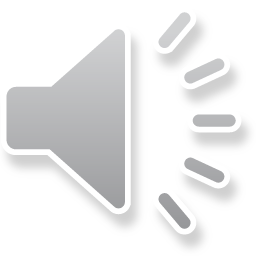 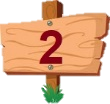 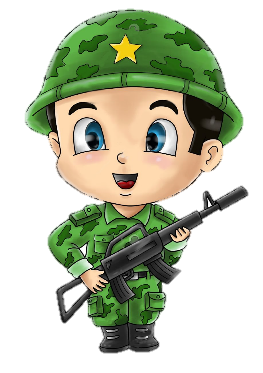 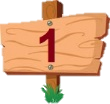 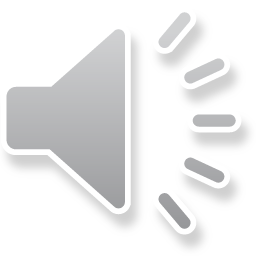 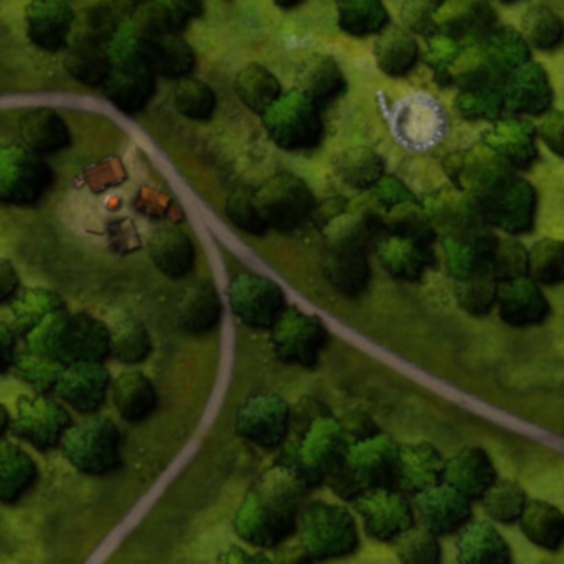 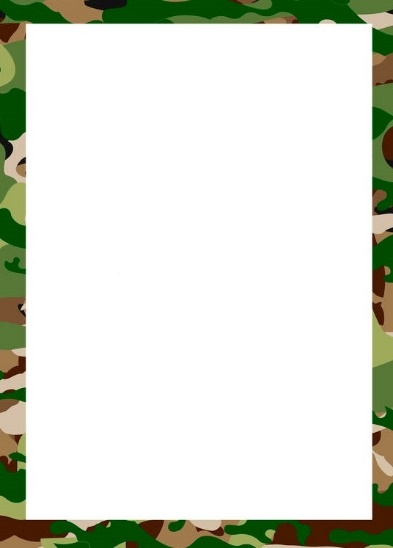 Thầy cô điền câu hỏi ở đây
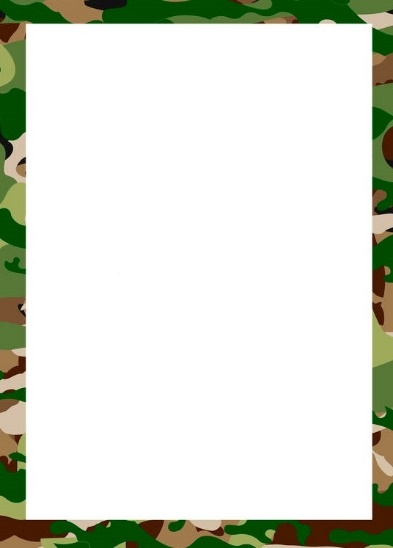 Thầy cô điền câu trả lời ở đây
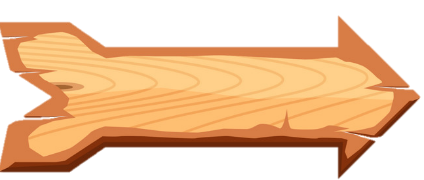 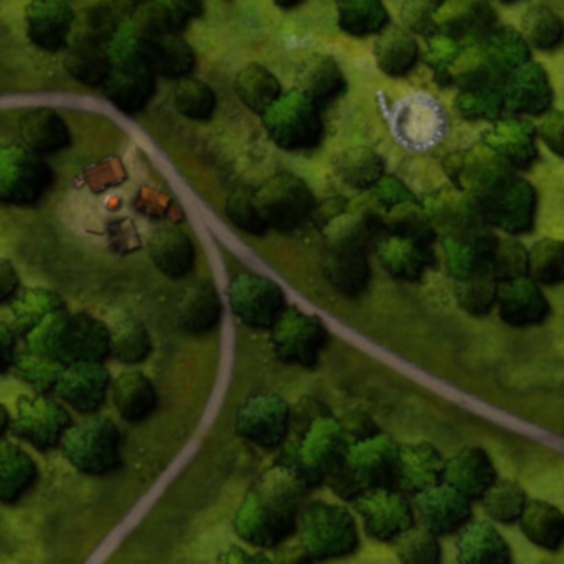 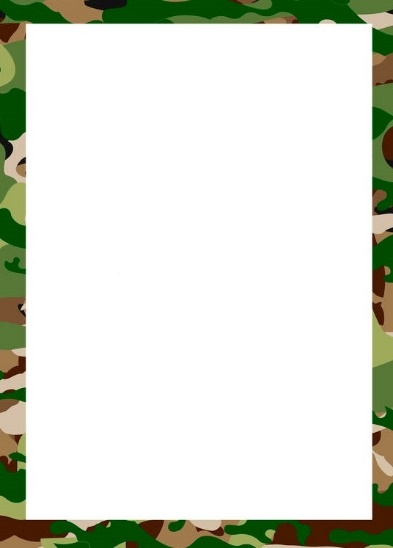 Thầy cô điền câu hỏi ở đây
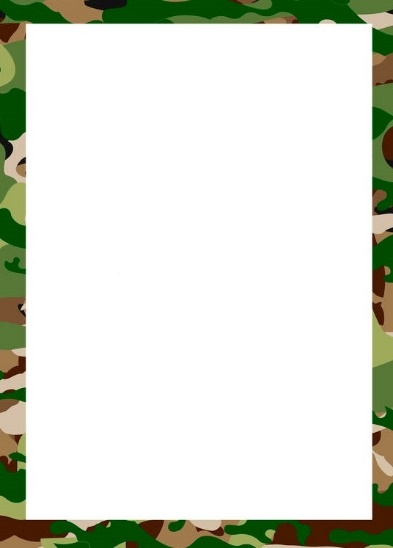 Thầy cô điền câu trả lời ở đây
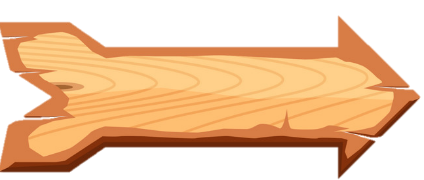 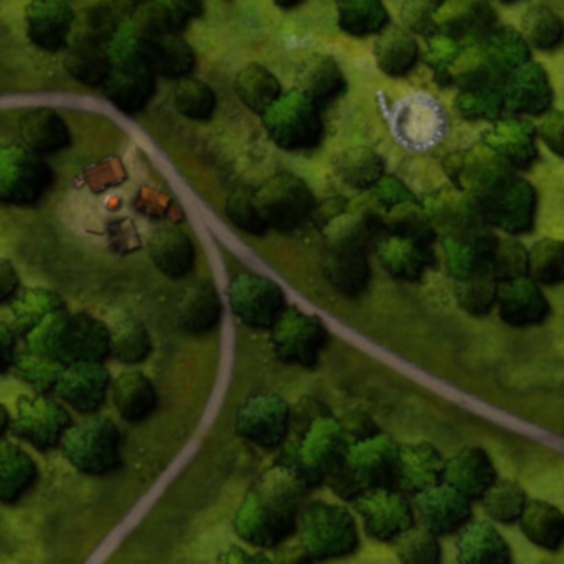 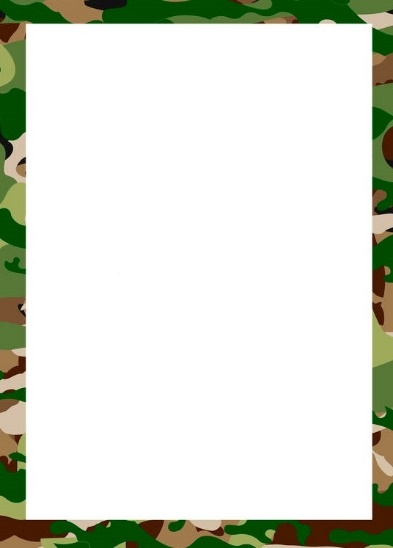 Thầy cô điền câu hỏi ở đây
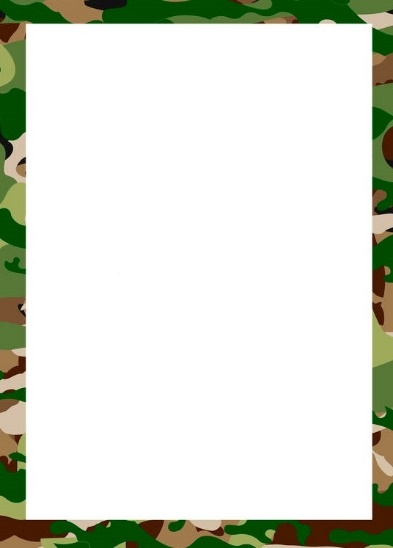 Thầy cô điền câu trả lời ở đây
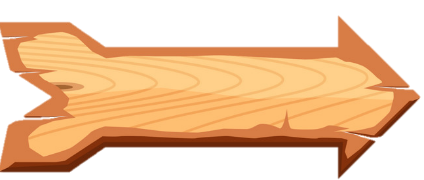 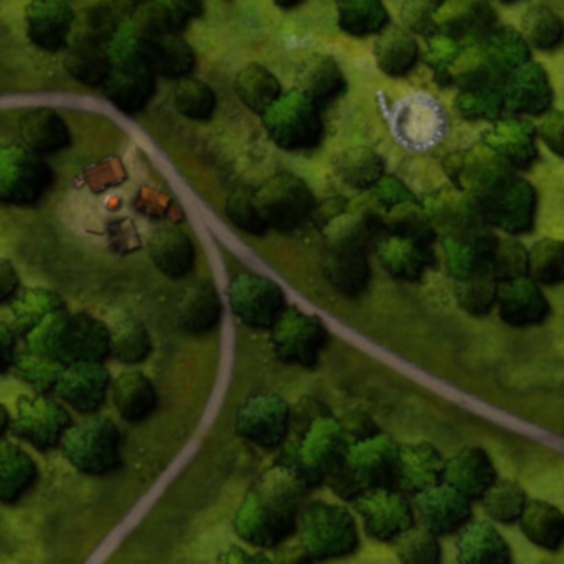 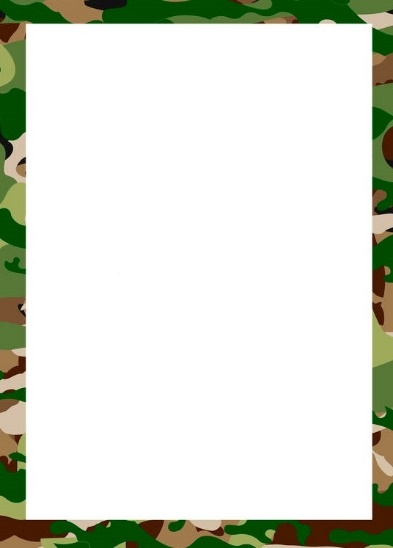 Thầy cô điền câu hỏi ở đây
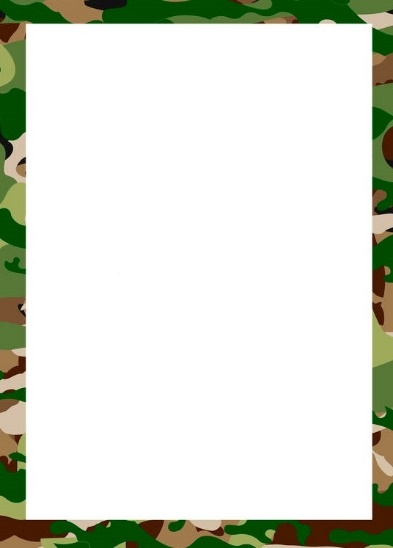 Thầy cô điền câu trả lời ở đây
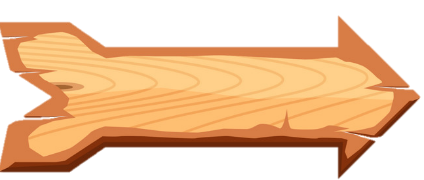 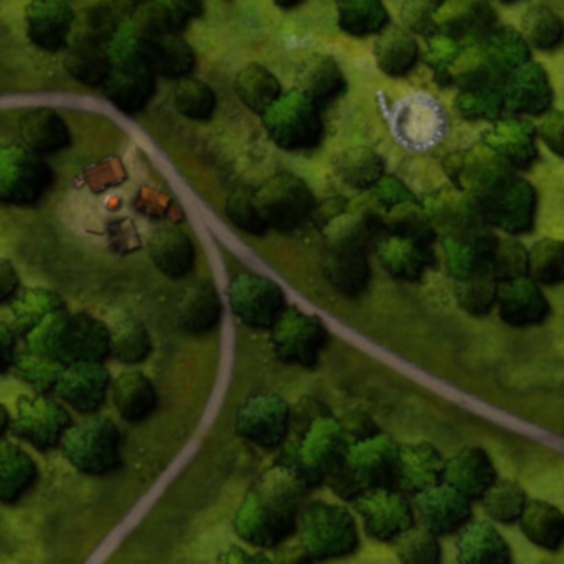 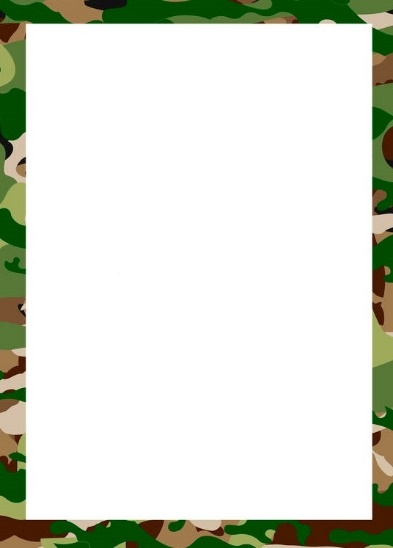 Thầy cô điền câu hỏi ở đây
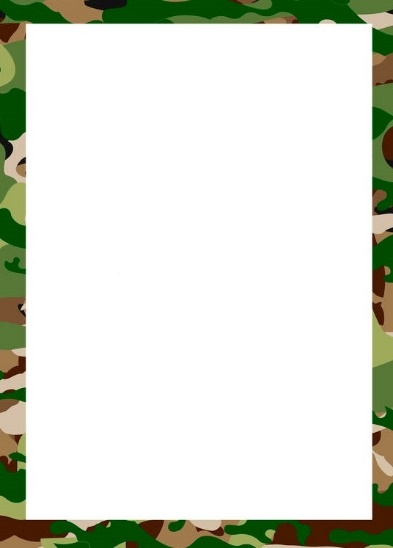 Thầy cô điền câu trả lời ở đây
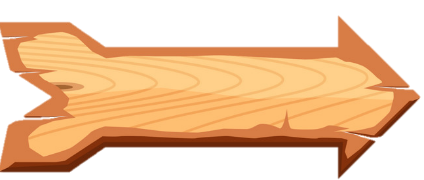 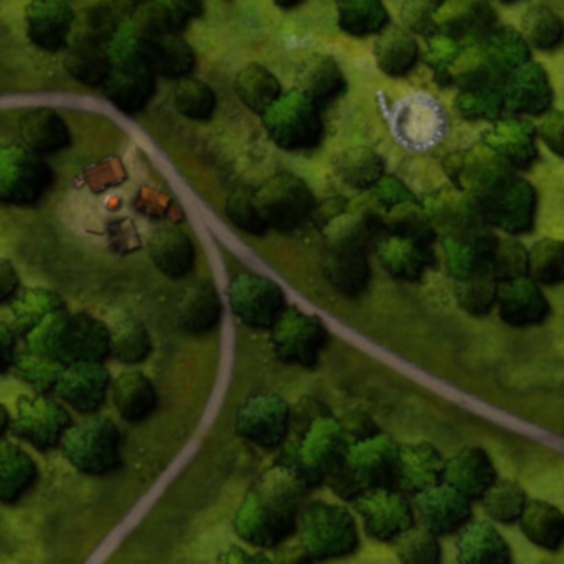 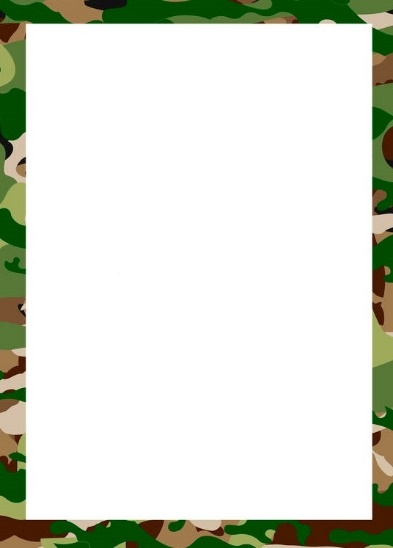 Thầy cô điền câu hỏi ở đây
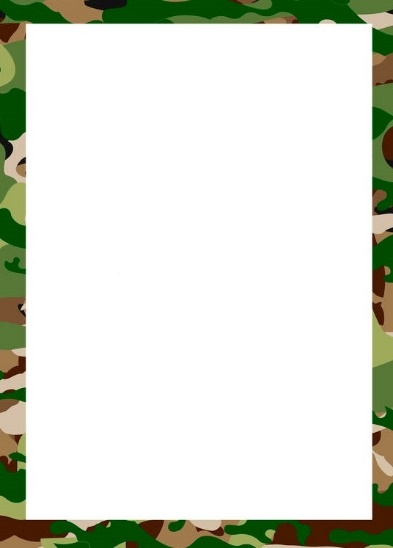 Thầy cô điền câu trả lời ở đây
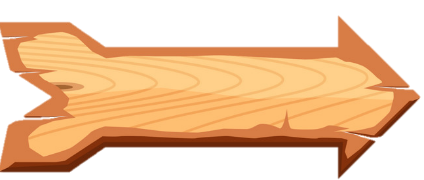 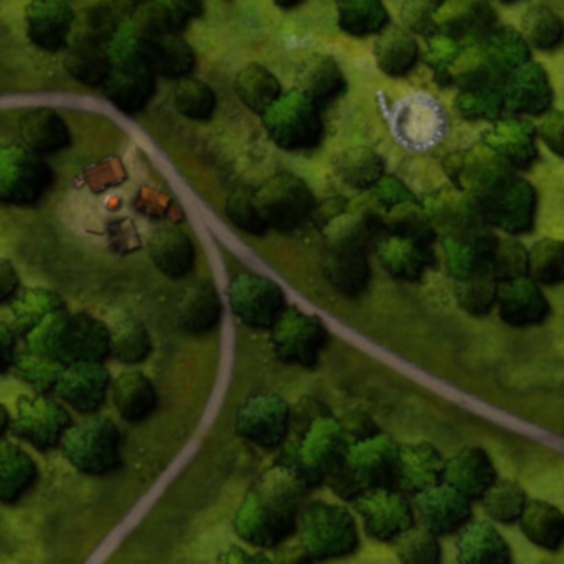 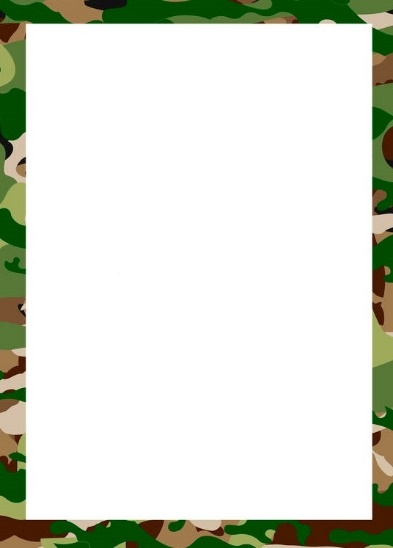 Thầy cô điền câu hỏi ở đây
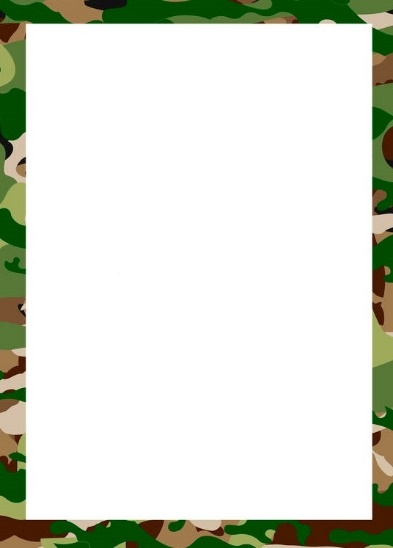 Thầy cô điền câu trả lời ở đây
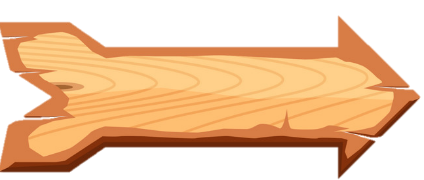 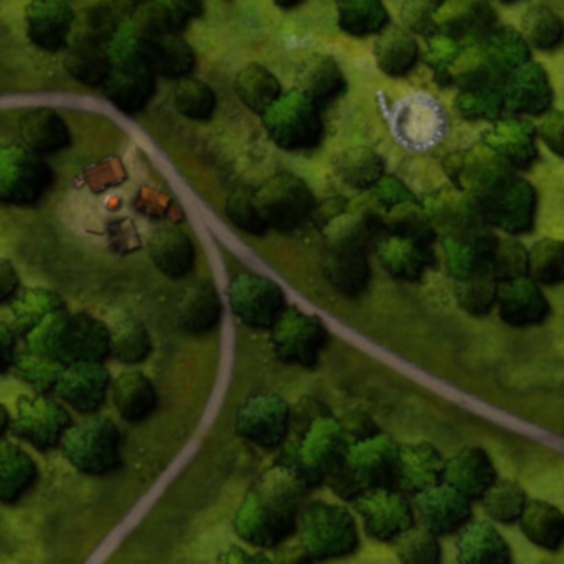 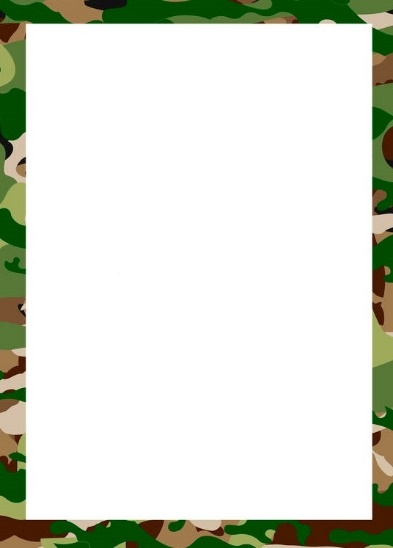 Thầy cô điền câu hỏi ở đây
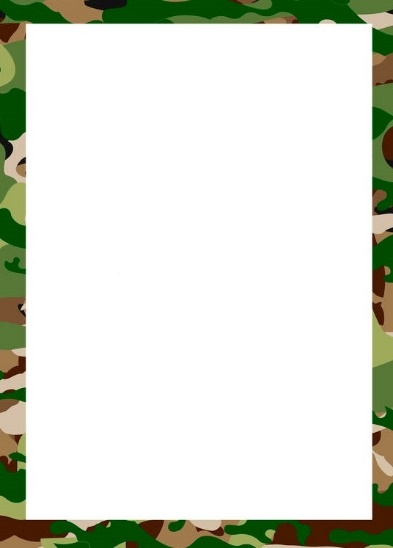 Thầy cô điền câu trả lời ở đây
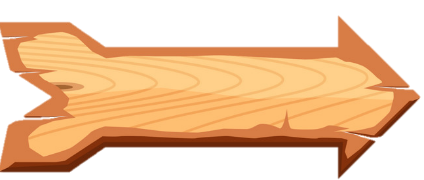 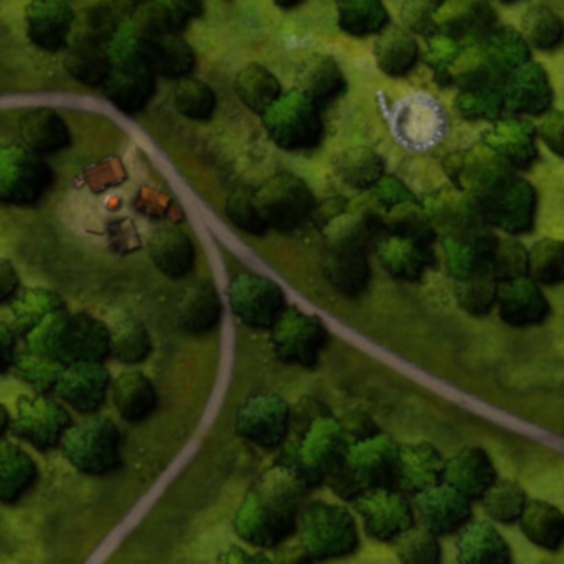 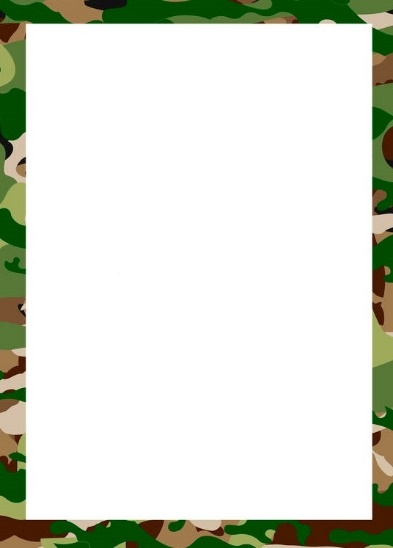 Thầy cô điền câu hỏi ở đây
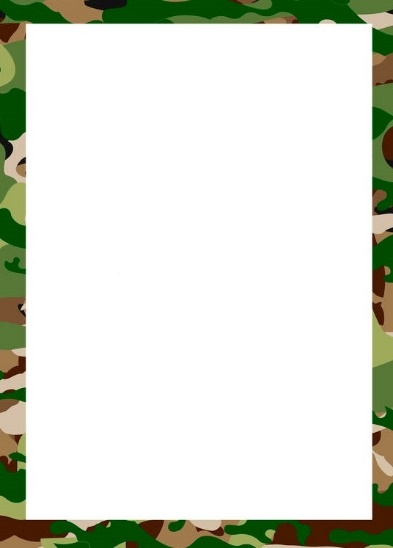 Thầy cô điền câu trả lời ở đây
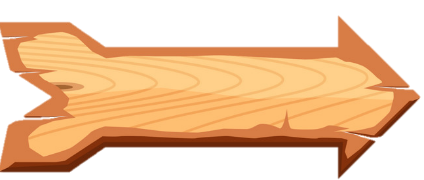 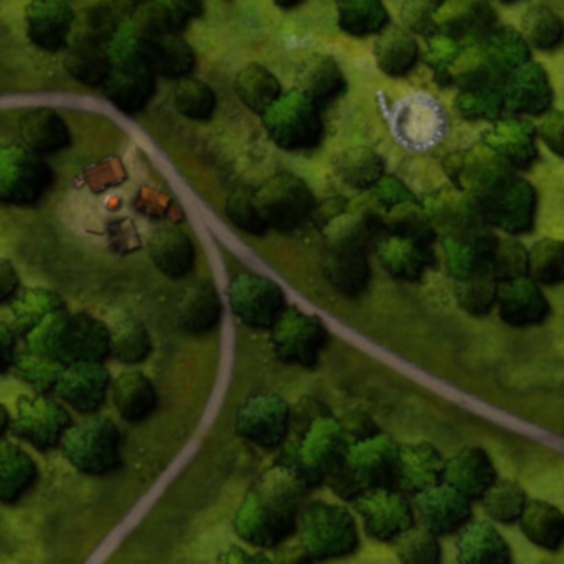 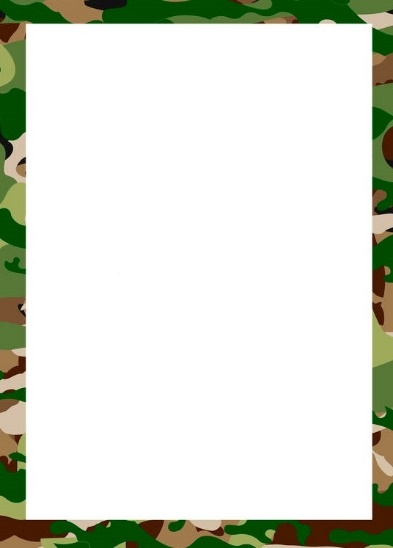 Thầy cô điền câu hỏi ở đây
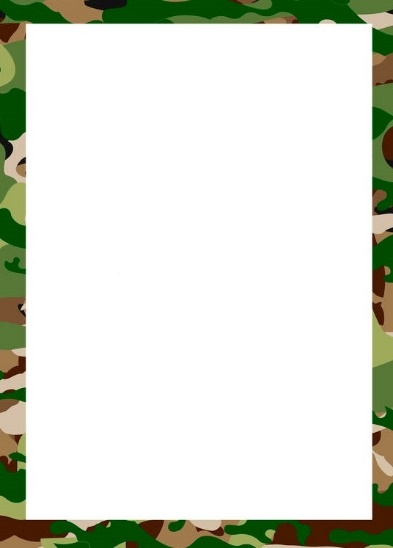 Thầy cô điền câu trả lời ở đây
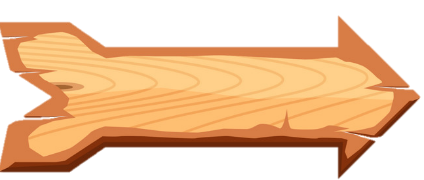